Activism in Art
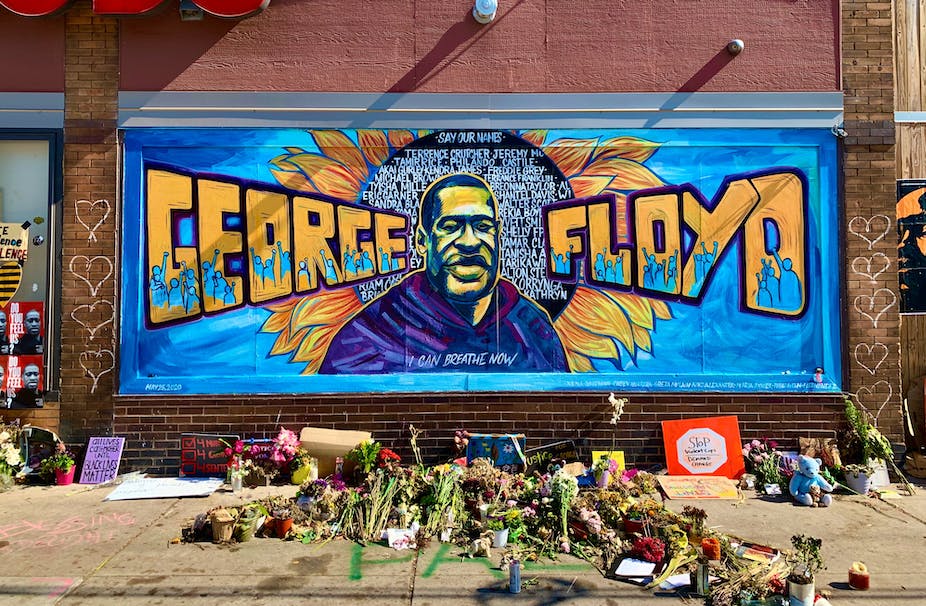 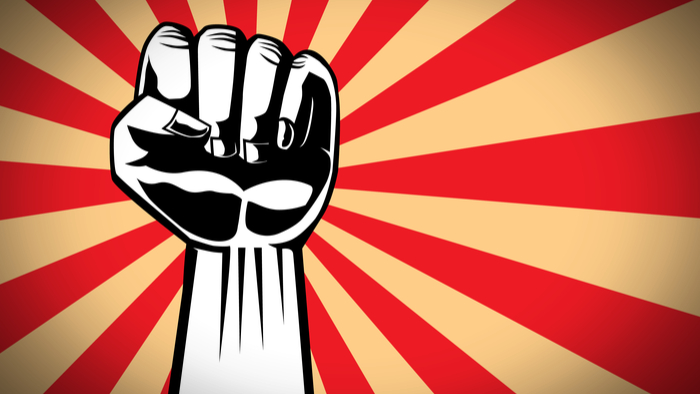 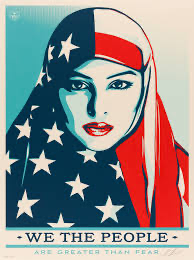 Art to Integrate, Not Divide
Art as a way of cultivating empathy
Artists whose works have reacted and reflected on themes like violence, oppression, and injustice.
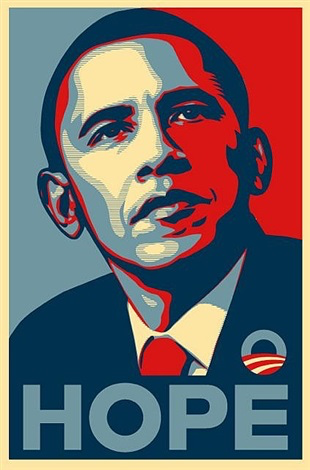 Shepard Fairey
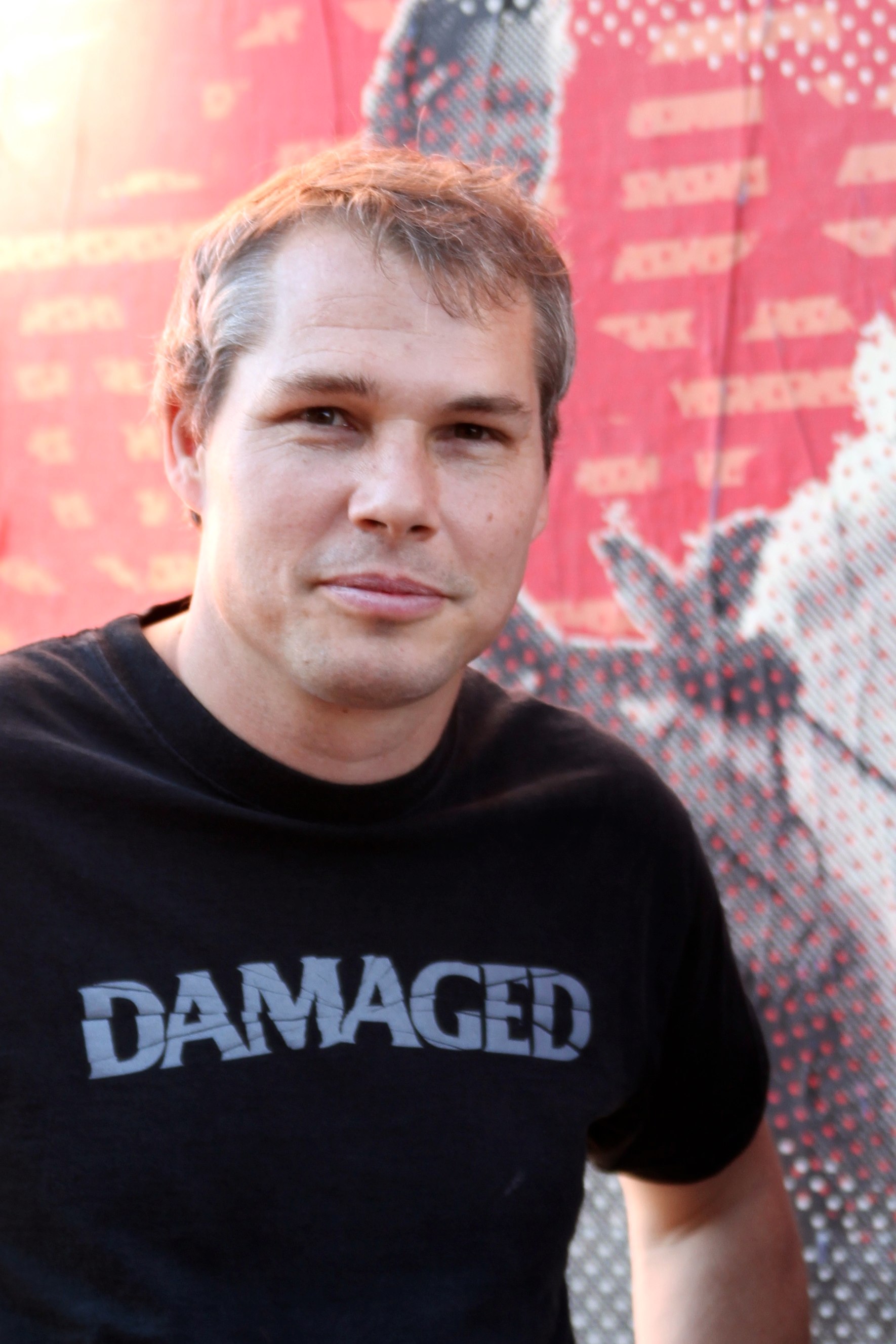 American graphic artist
and social activist 
who is part of the Street
Art movement
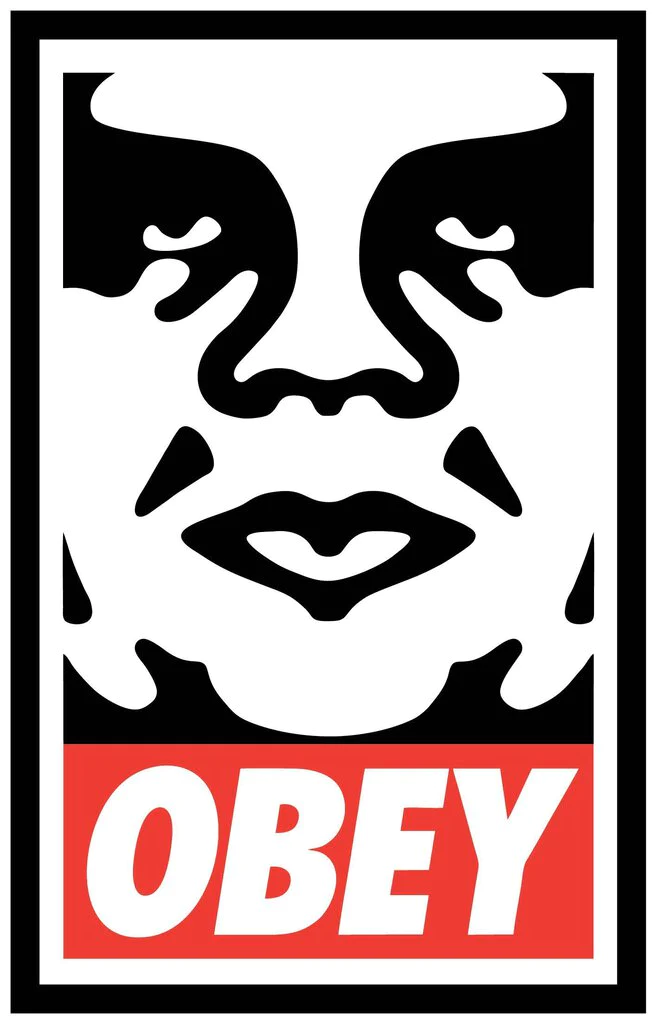 His art aims to send messages about politics, human rights, war, and environmental issues. He is considered one of today's most influential street artists. His 
signature digital artworks, posters, murals, stickers, and clothing items encourage questions about the public space and expected behaviors.
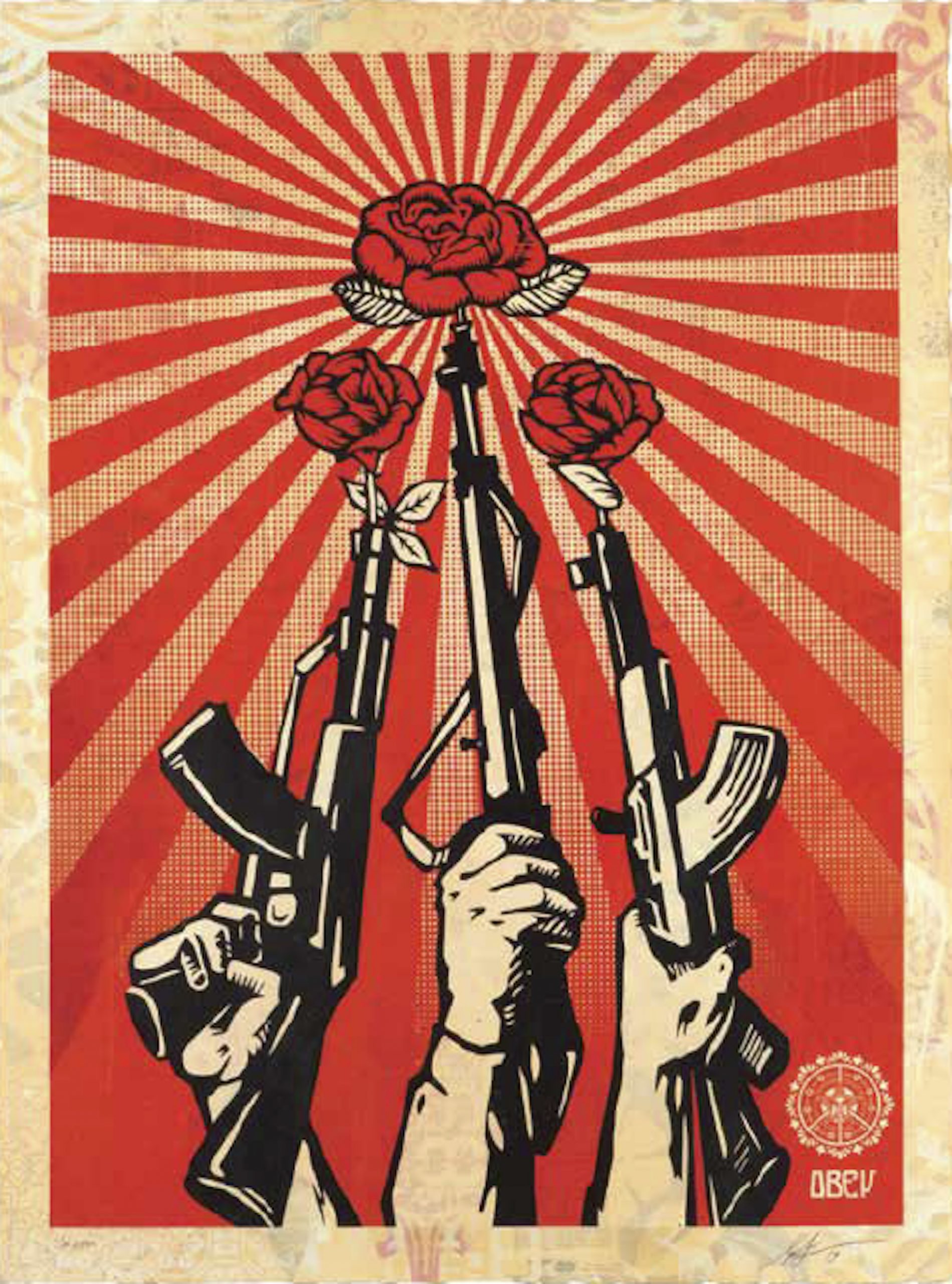 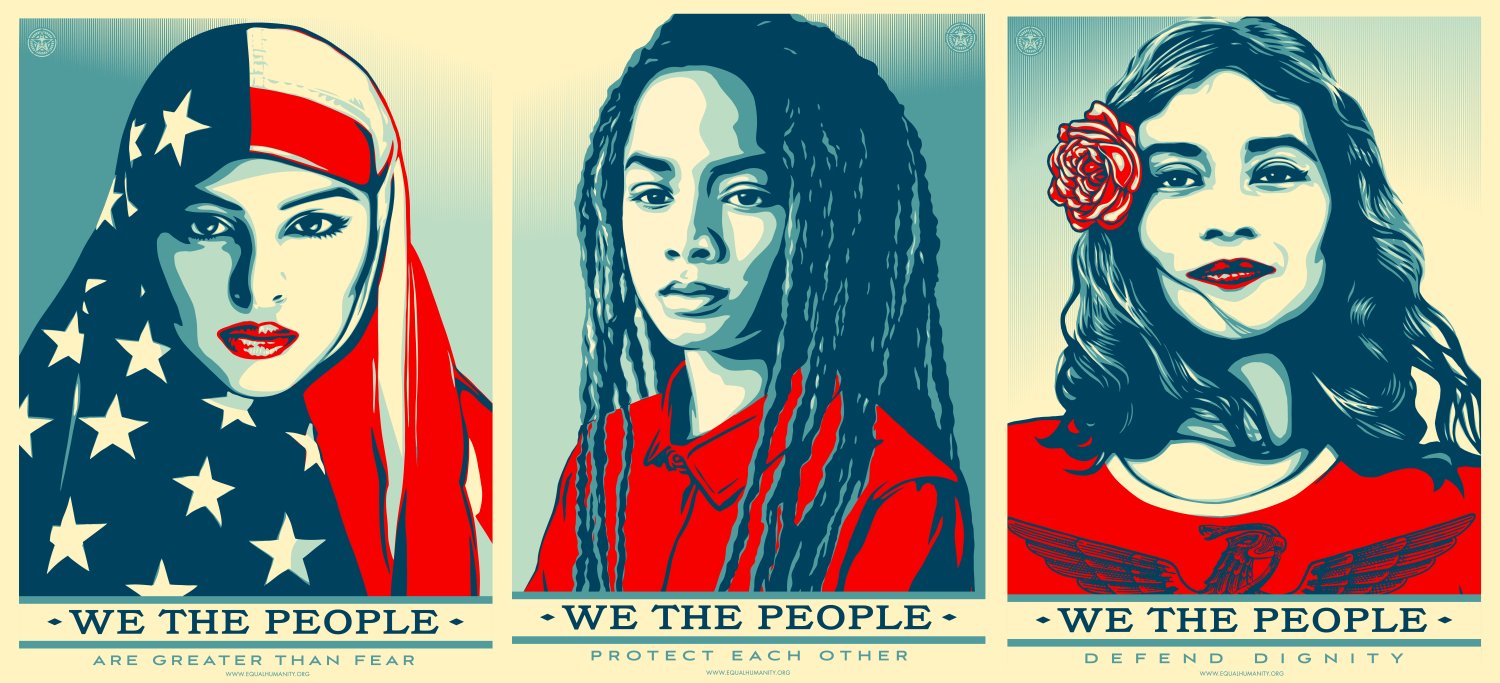 Various stages/actions of Fairey's printmaking process:

Making a printable surface: collaging papers with history and painting over them.

Creating stencils for use with screen printing or spray paint.

Layering of imagery

Sanding and Varnishing
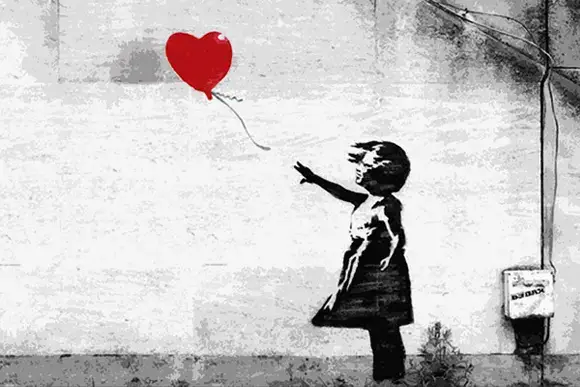 Banksy
A defining graffitist of our time, known for his stenciling style, which he developed in the late 1980s as a way to stay safe on the streets and not get arrested.
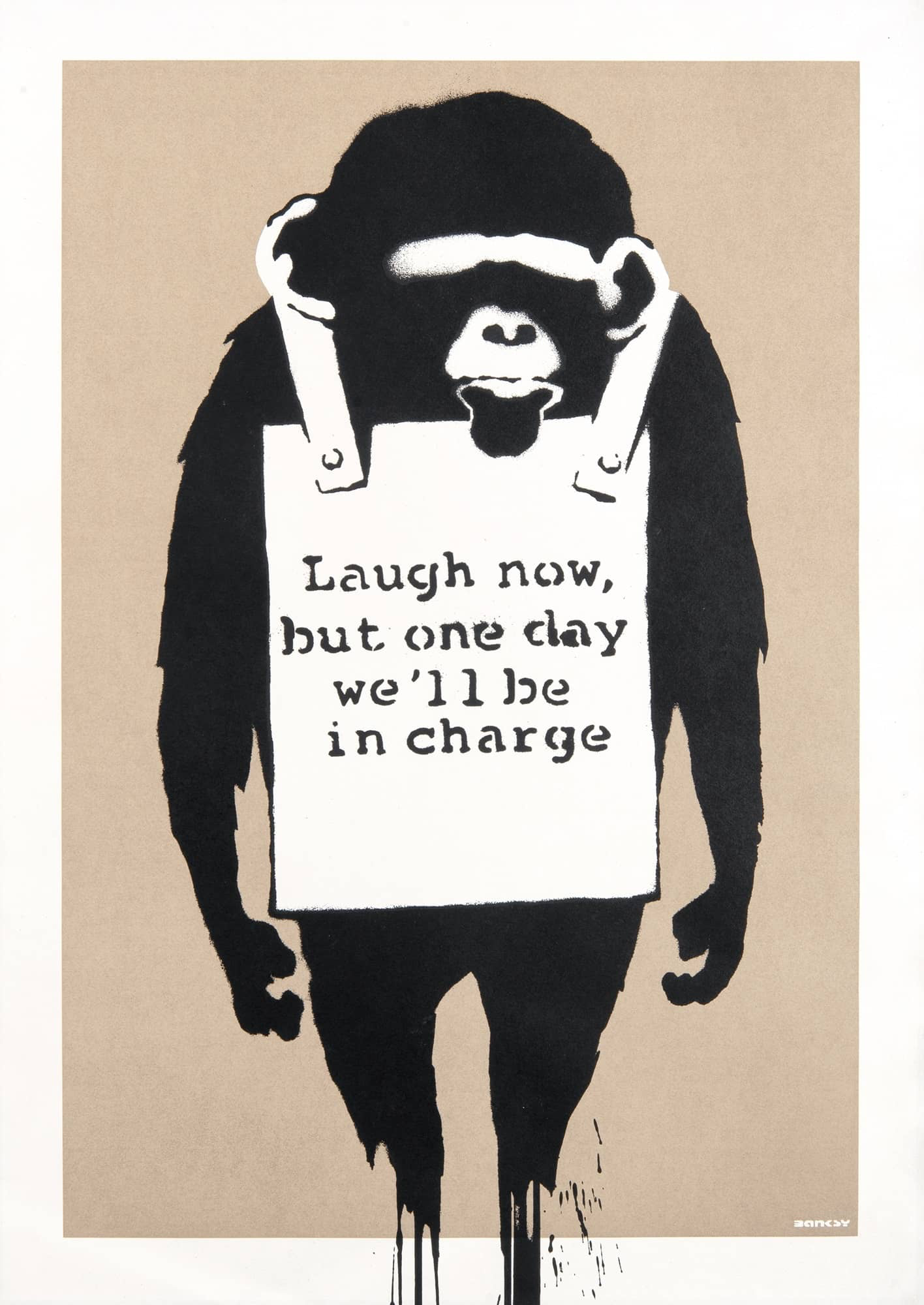 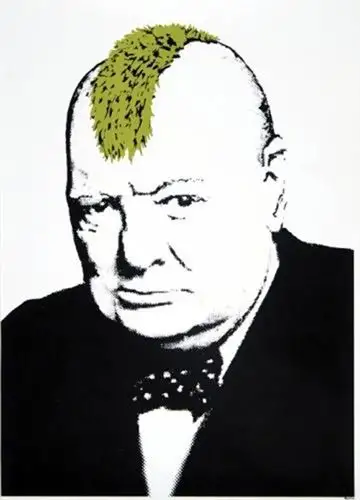 He is one of the most sought-after artists of the present and a cultural icon. At the same time, the artist's personally identity remains unknown.
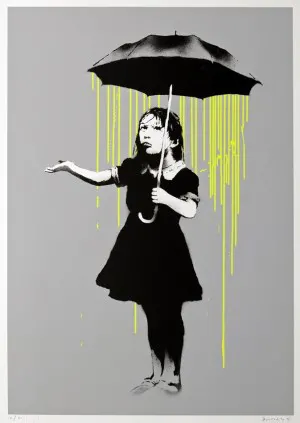 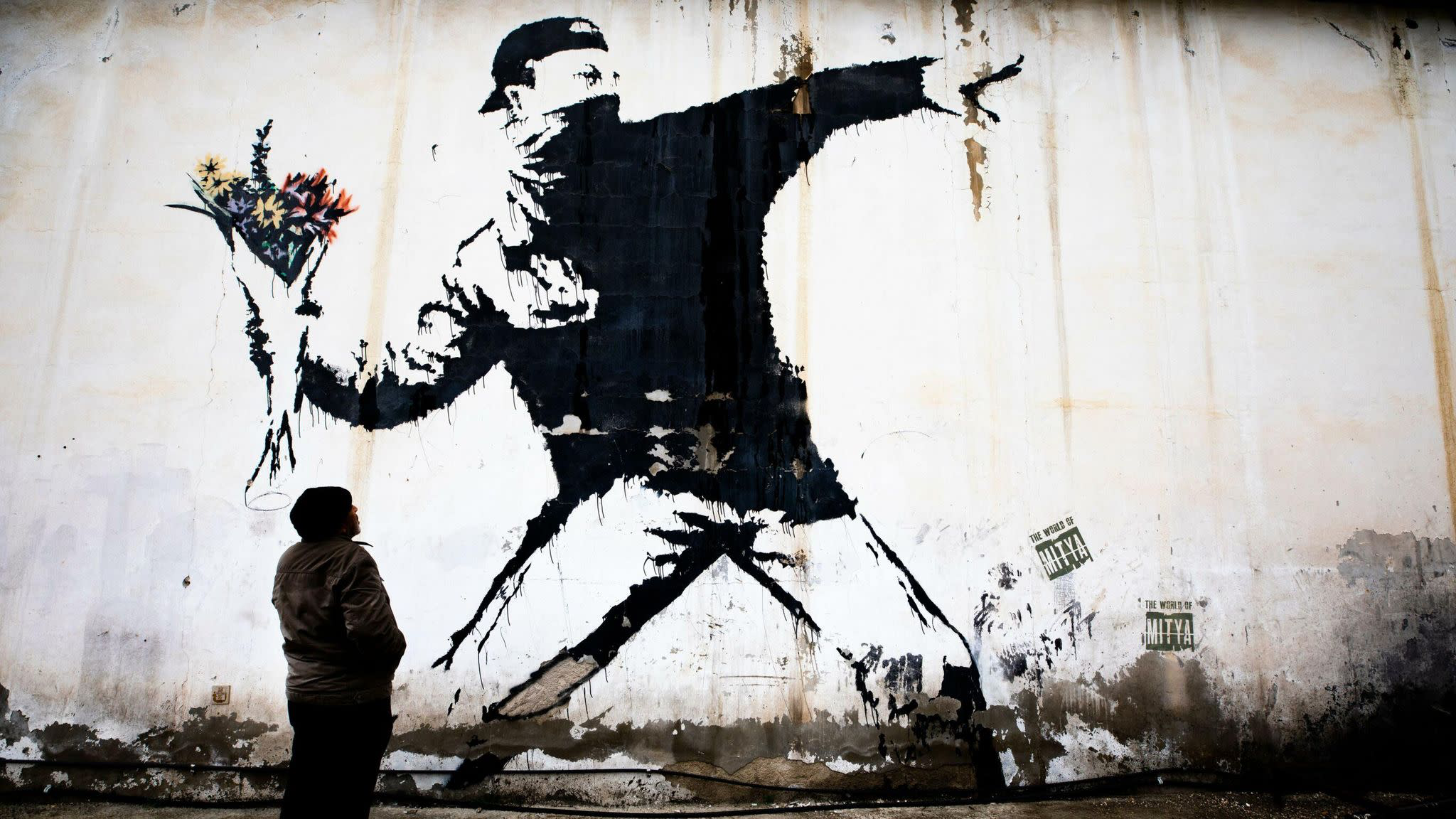 A crucial pillar of Banksy's activism is his stance against all forms of war and violence.
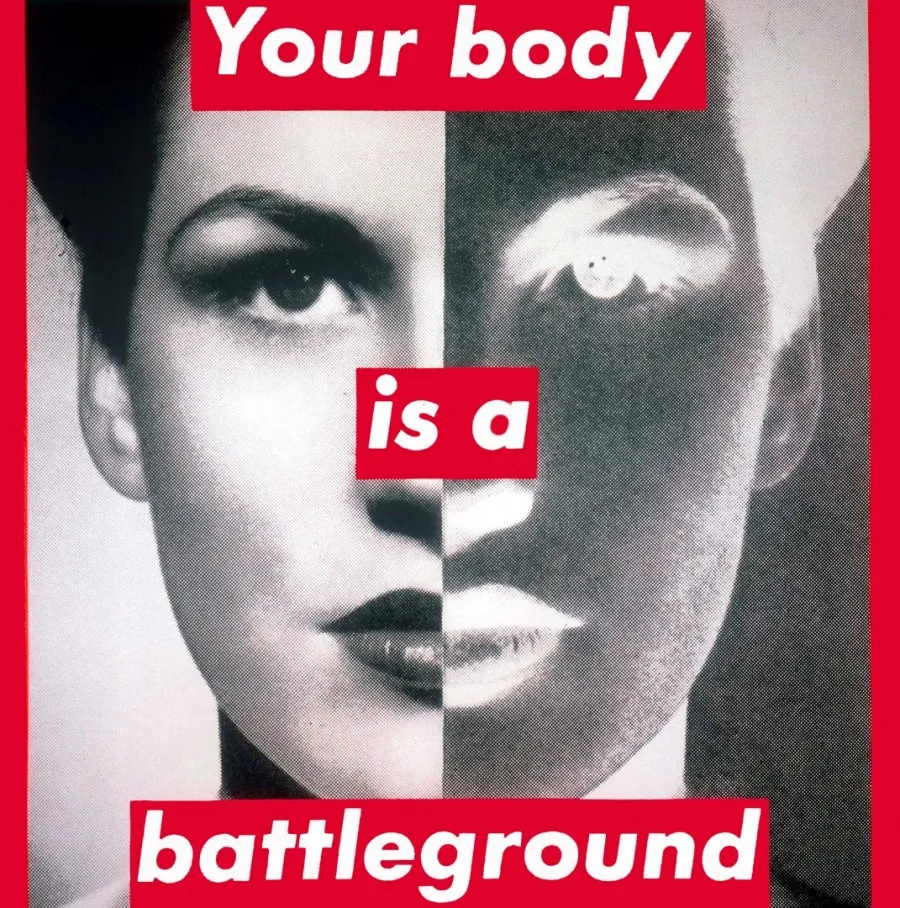 Barbara Kruger
American conceptual artist Barbara Kruger places catchy satirical phrases over mass media images to challenge notions of power, identity, and sexuality. 
By using text as a crucial communication tool in her artistic practice, Barbara Kruger explores the stereotypes and behaviors of consumerism
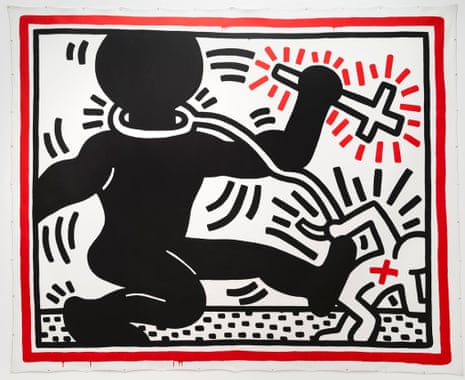 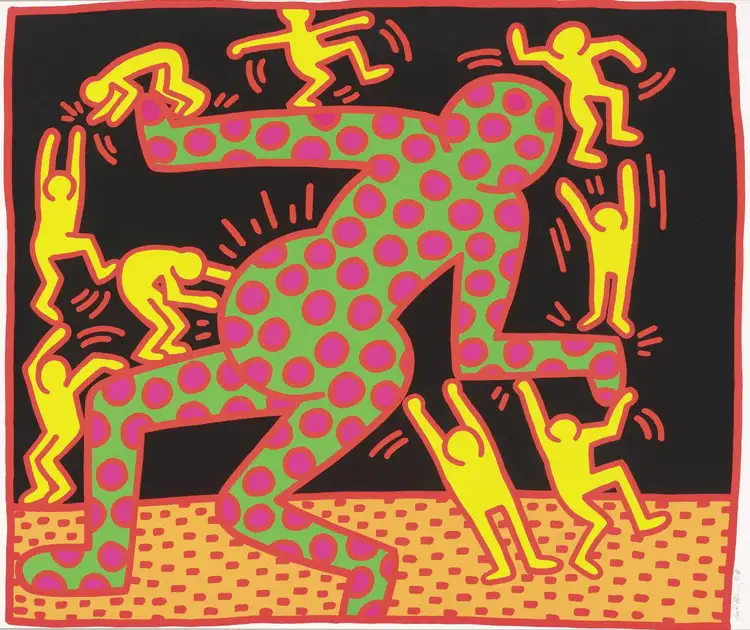 Keith Haring
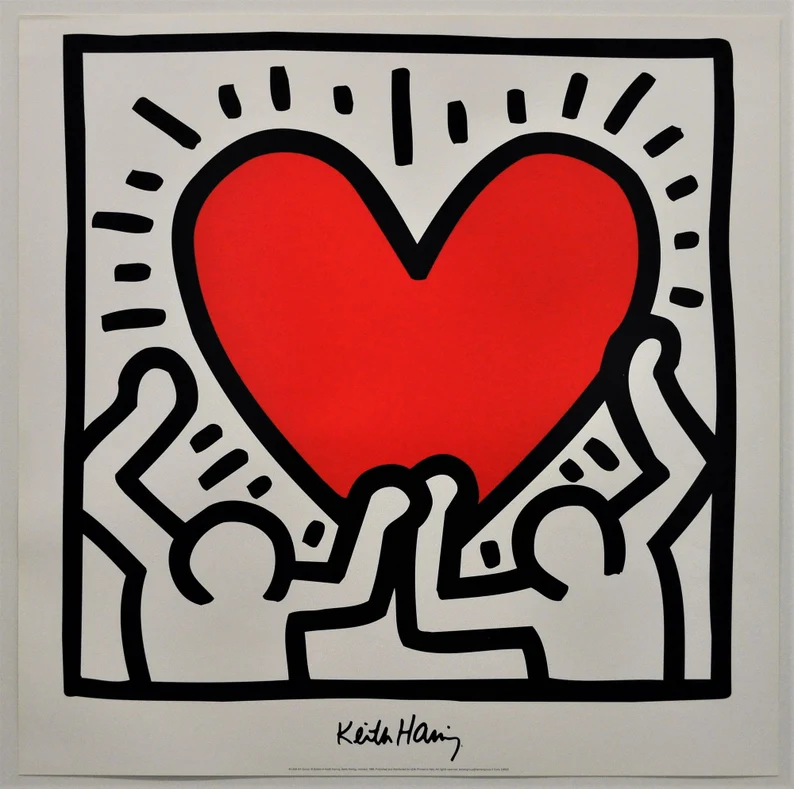 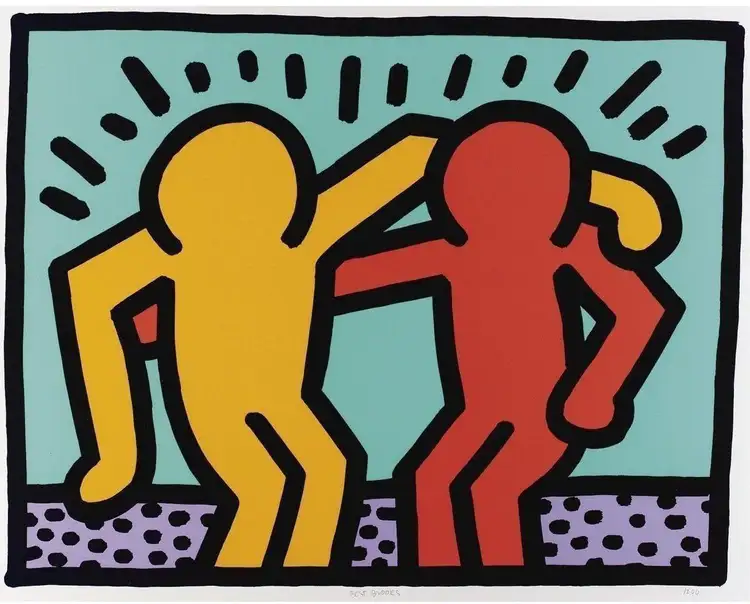 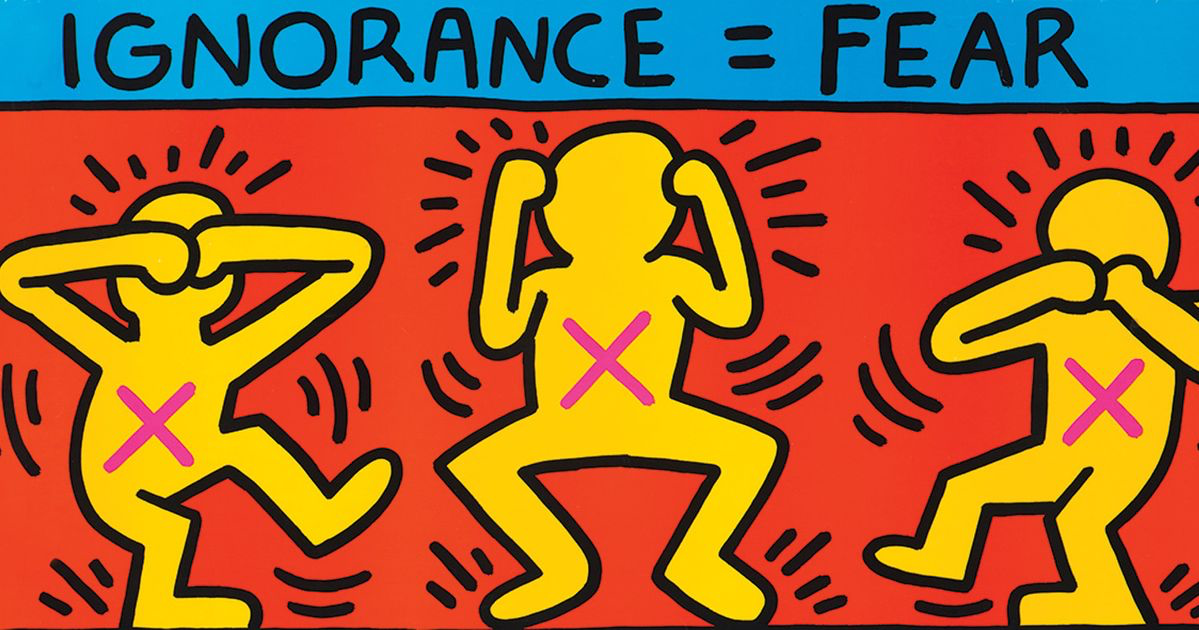 He was determined to give a 
voice to those who felt silenced,
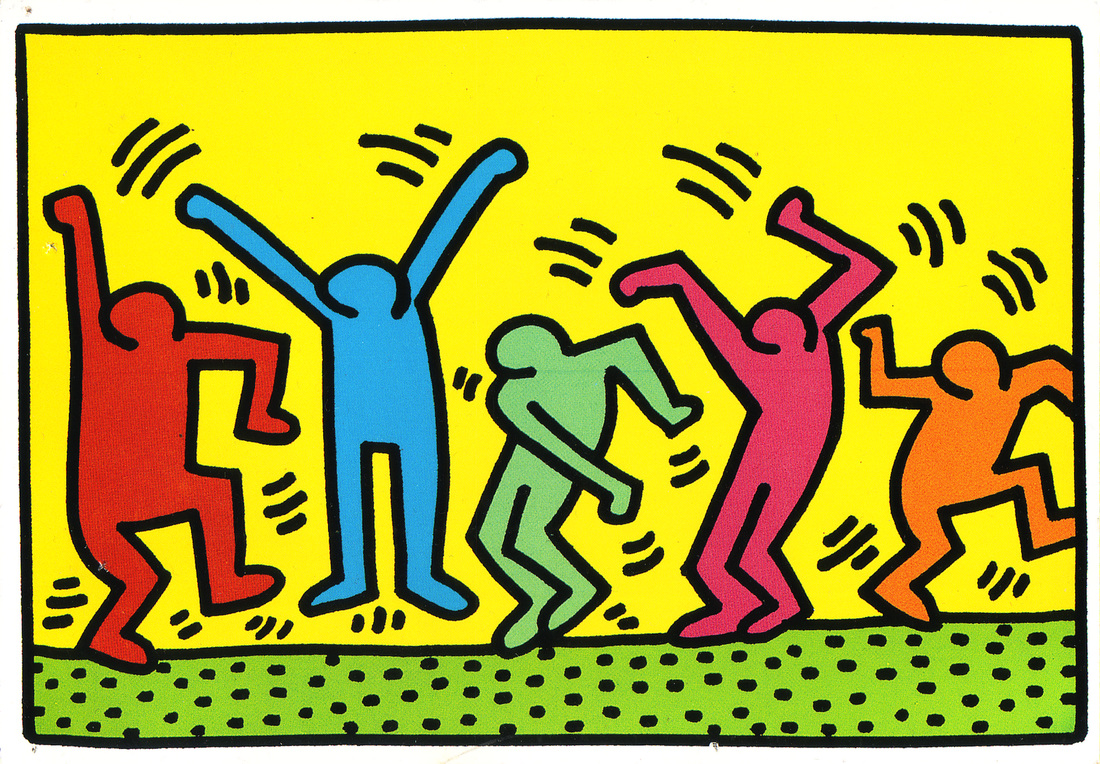 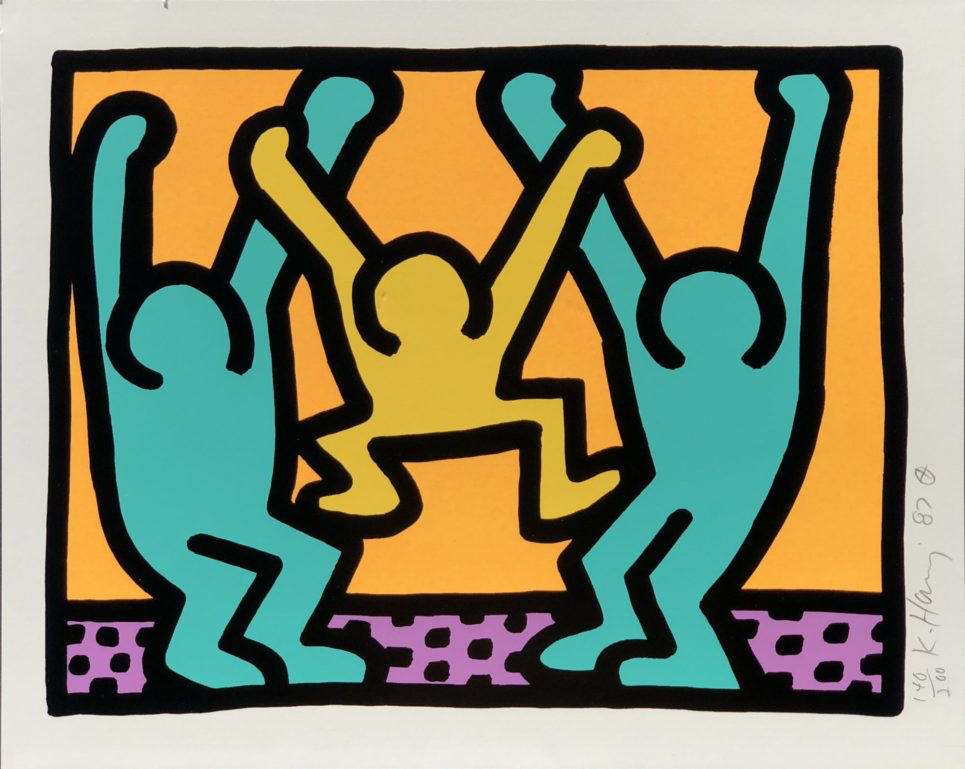 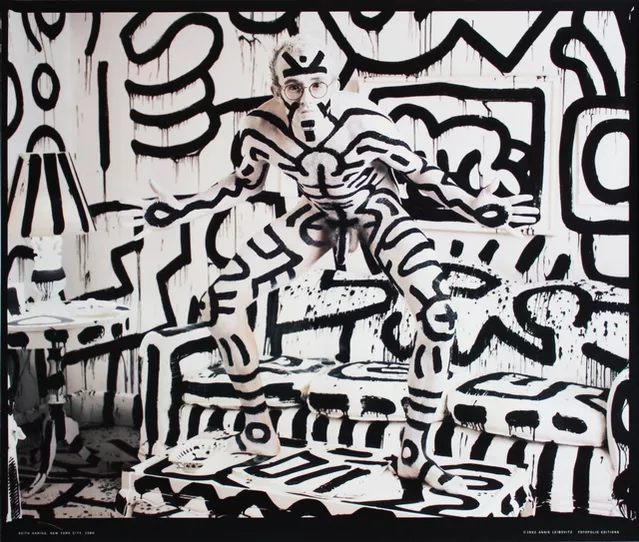 Keith Haring (1958-1990) was the first professionally-trained artist to use graffiti-inspired style in his art.  He started painting his trademark images on New York's subway walls in 1978, and the people who rode the subway soon came to recognize and appreciate his work.
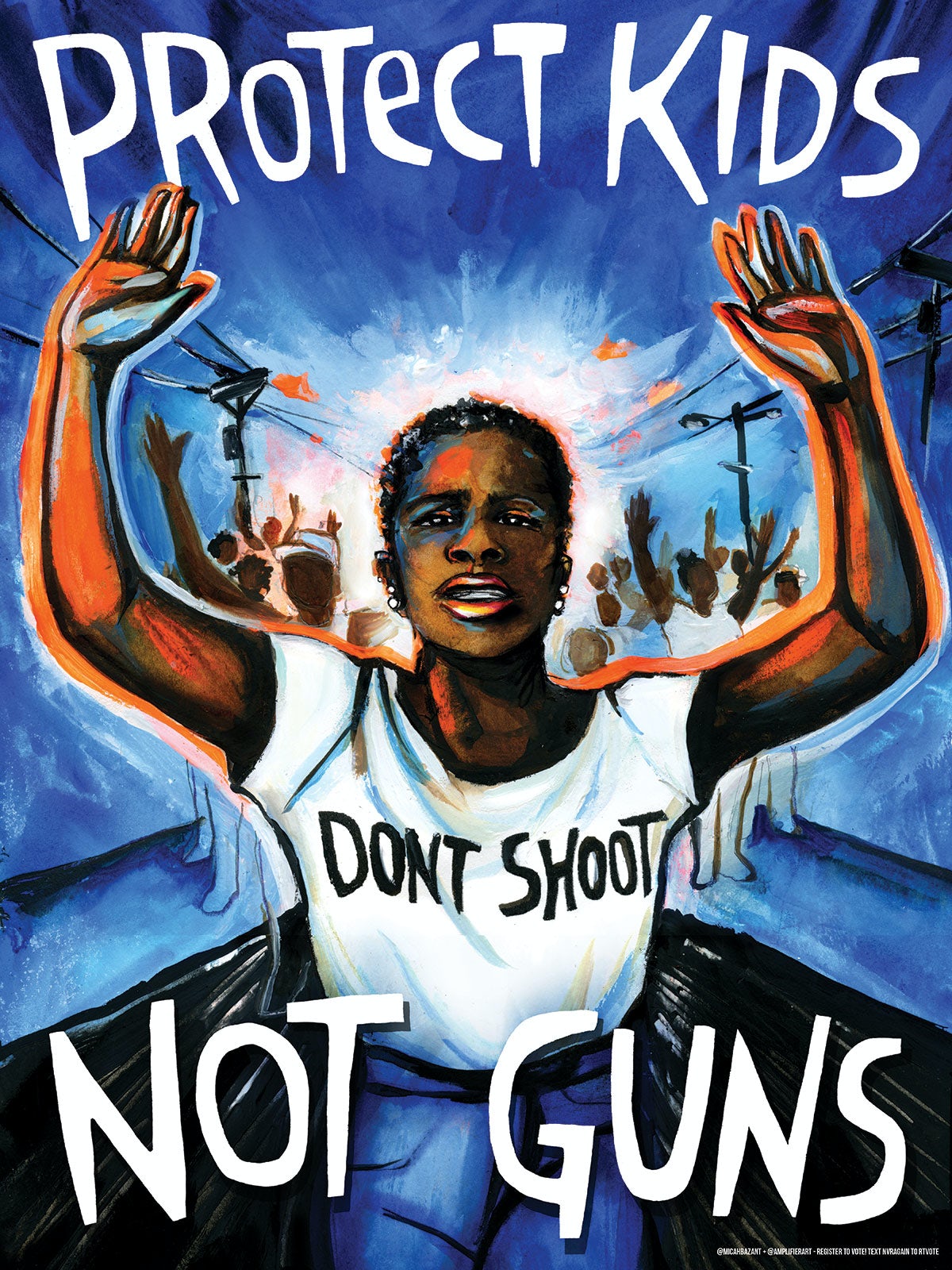 Micah Bazant
This 2018 poster by Micah Bazant for Amplifier created for March For Our Lives, a student-led protest campaigning for stricter gun laws
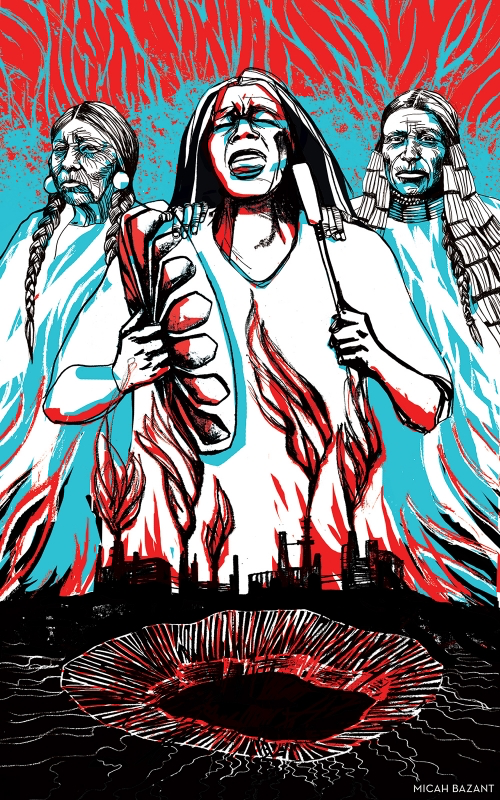 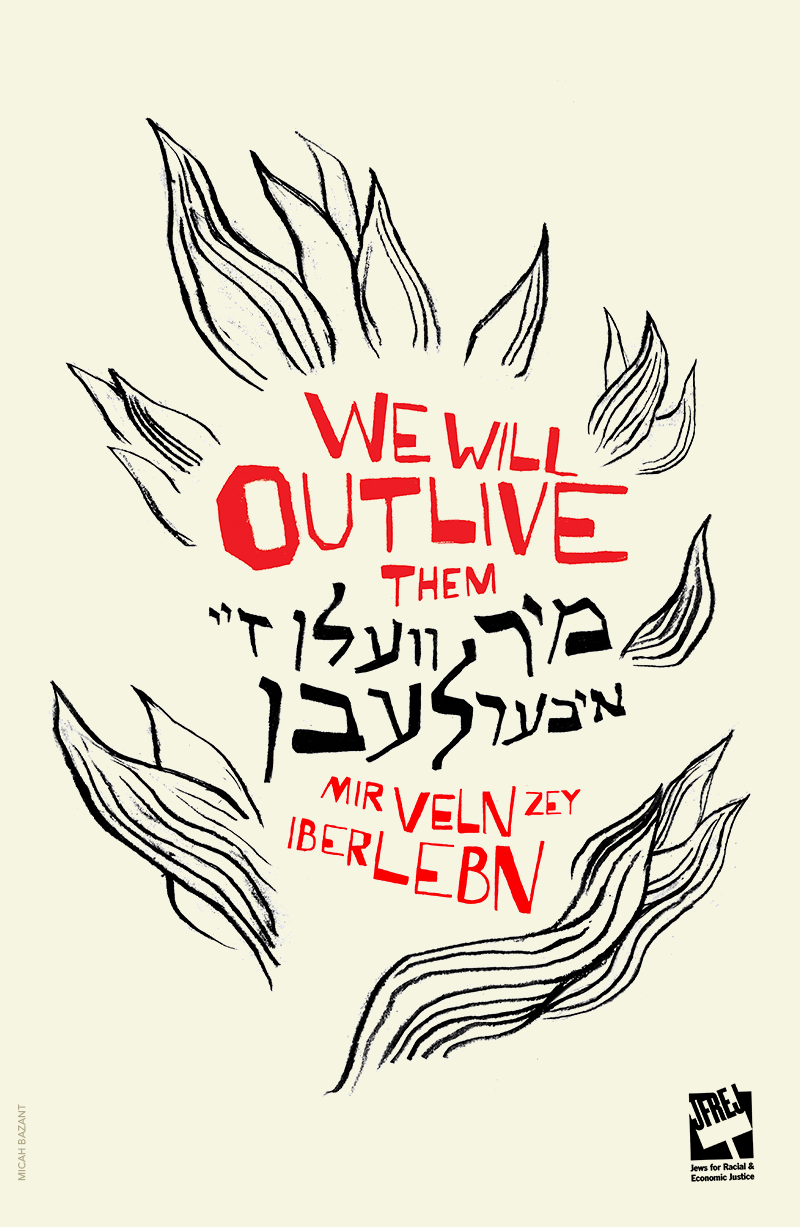 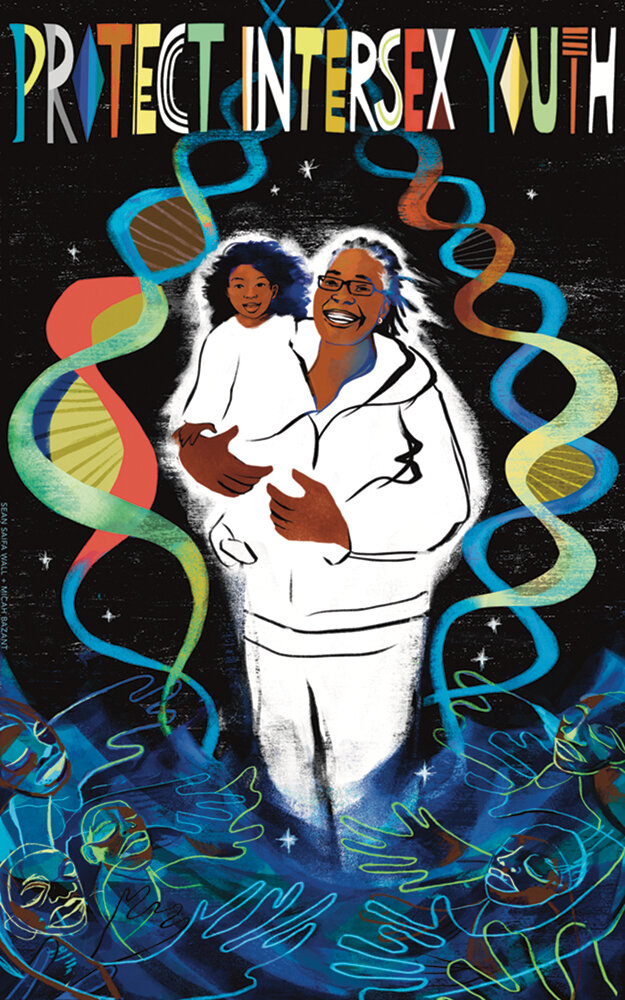 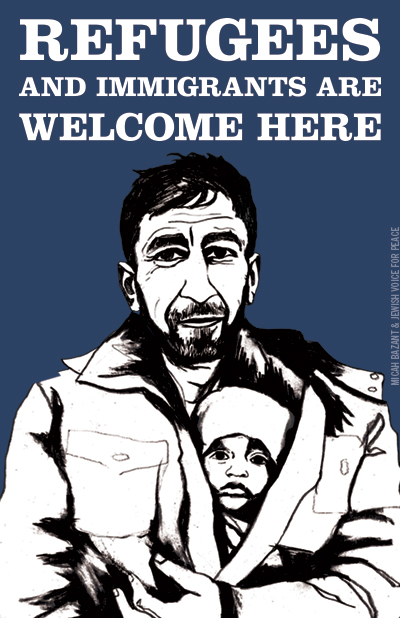 Activism and Photography
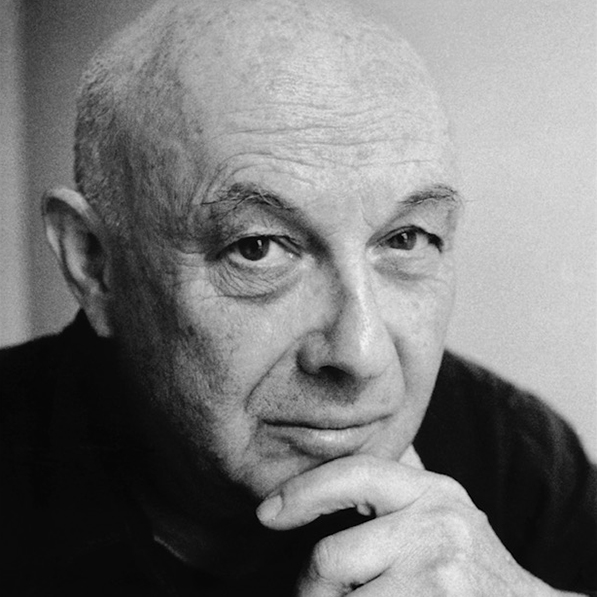 Bruce Davidson
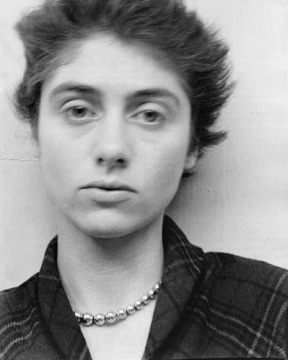 Diane Arbus
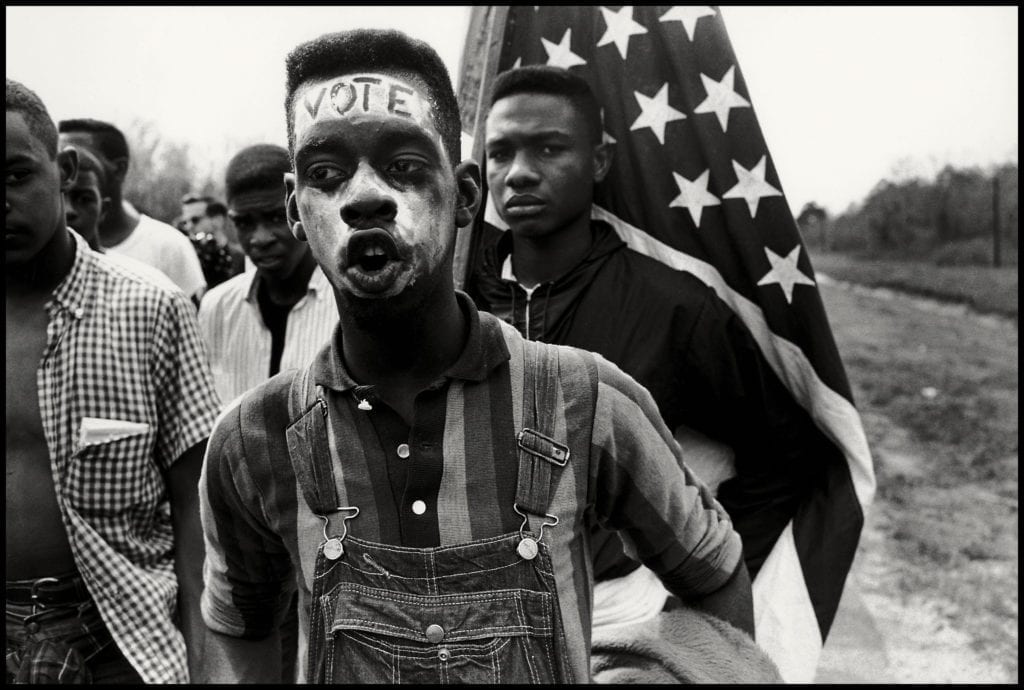 Gordon Parks
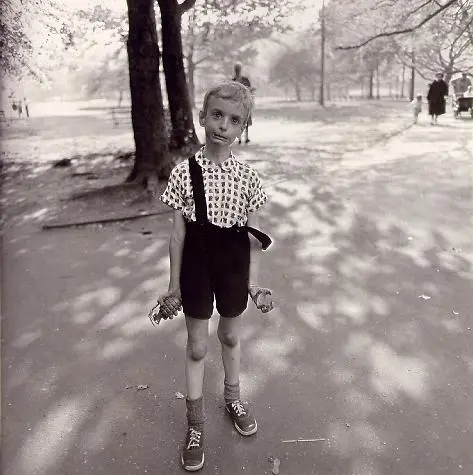 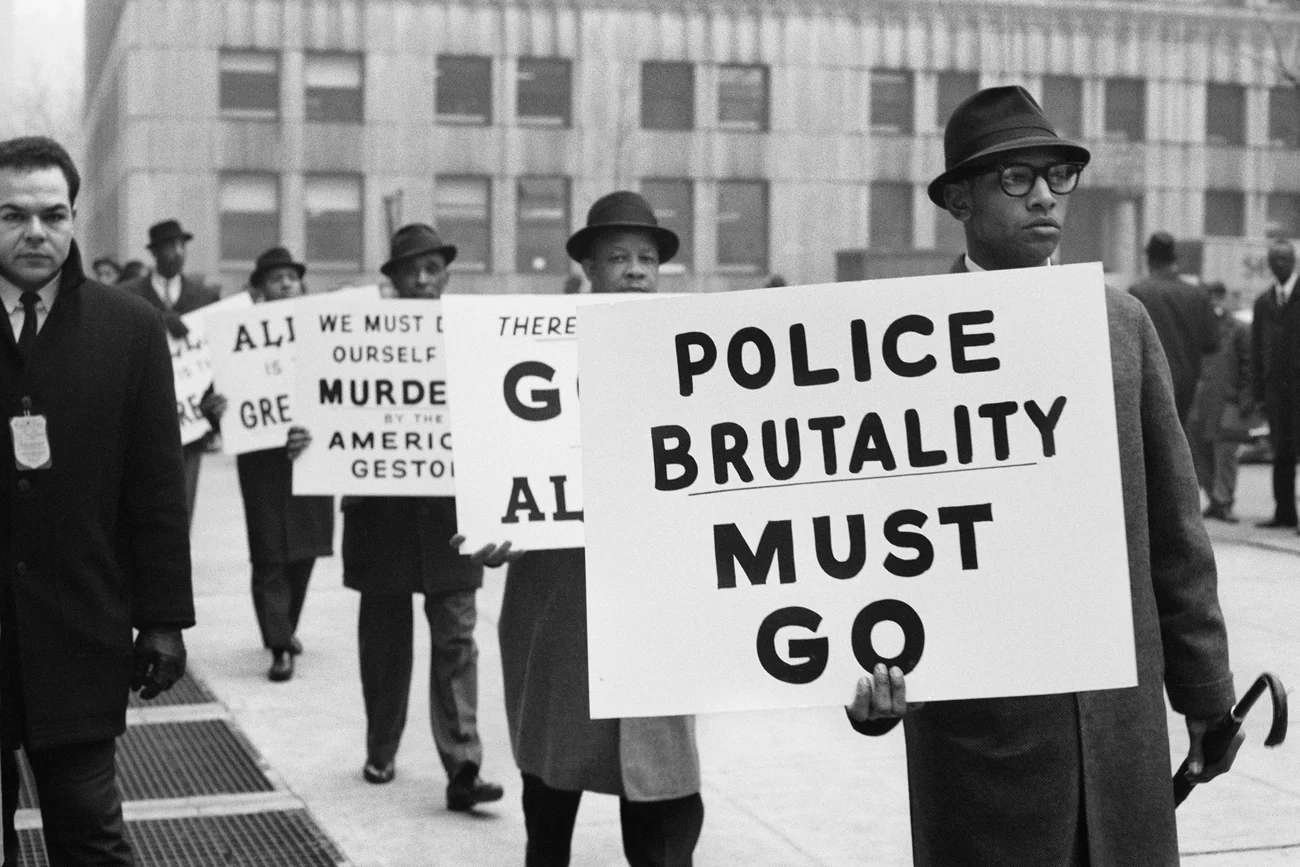 Steve McCurry
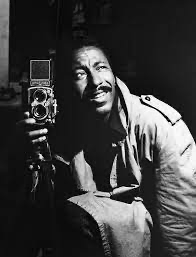 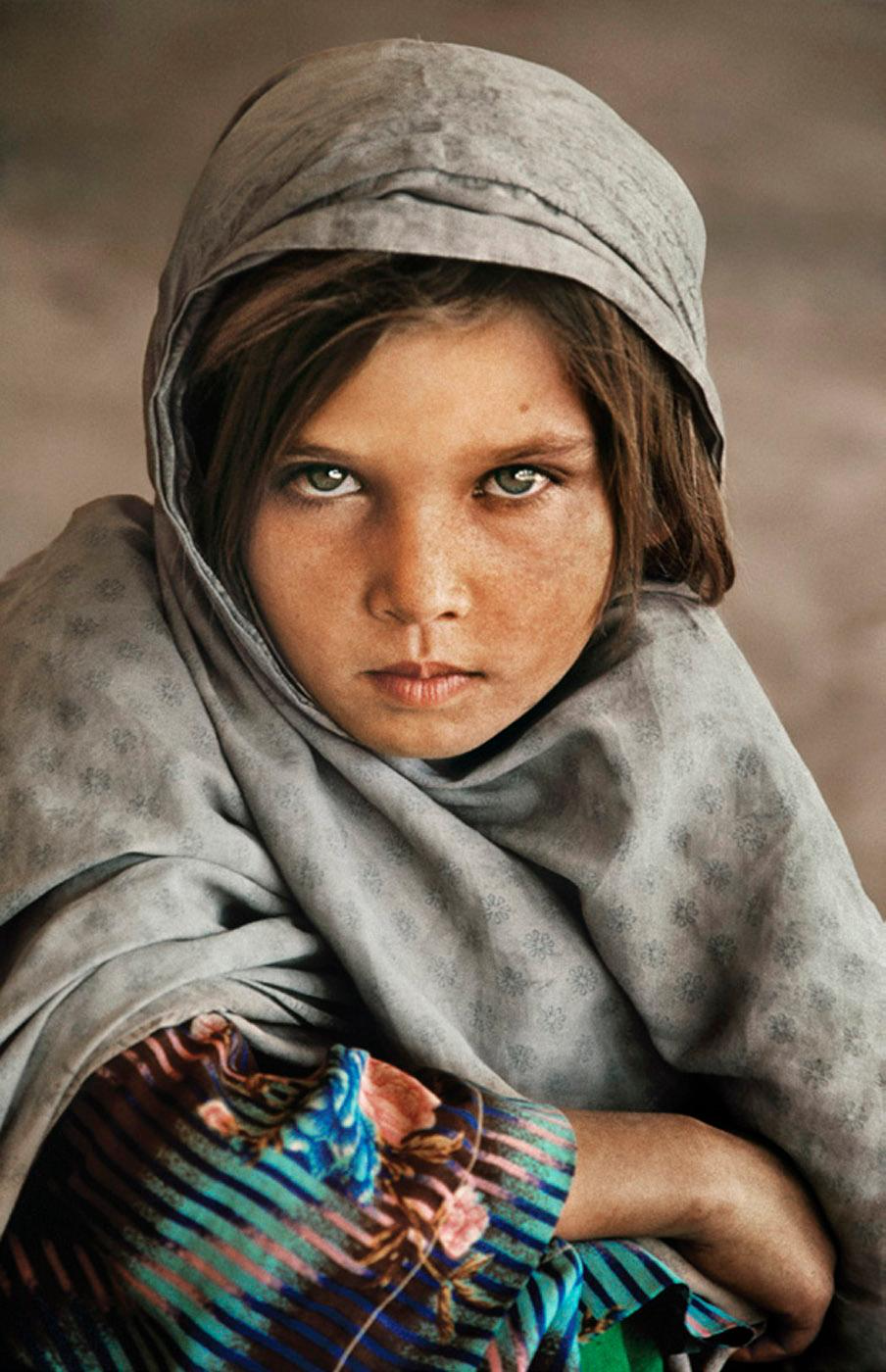 Nan Goldin
Aaron Draplin
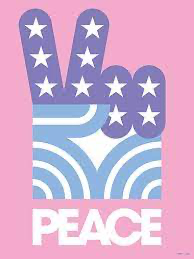 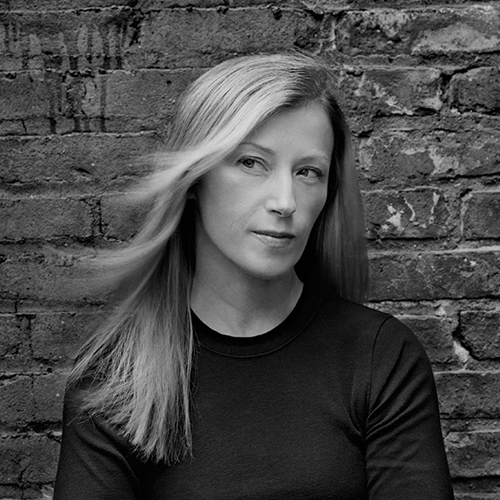 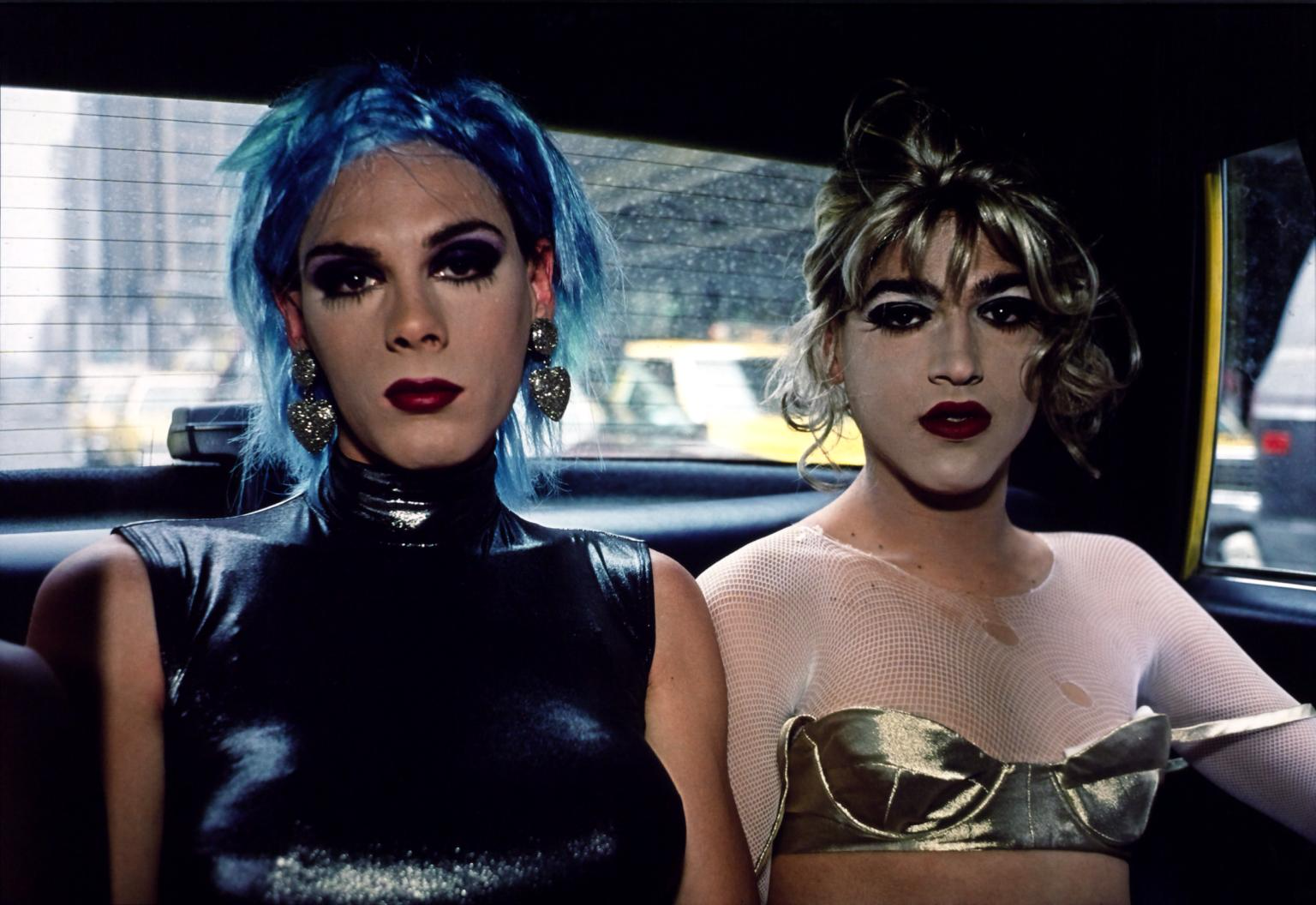 Cindy Sherman
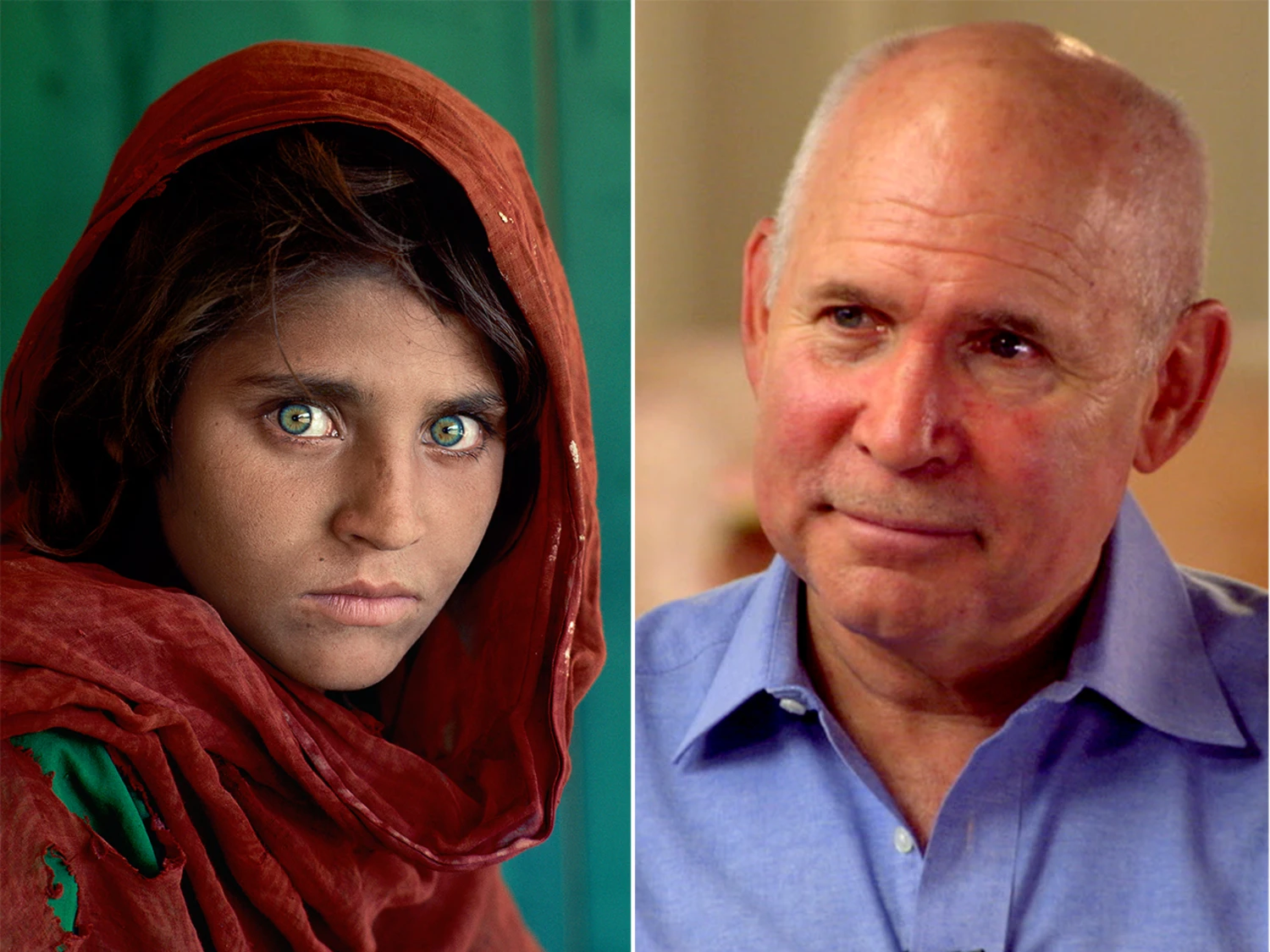 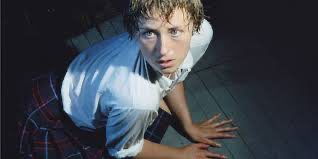 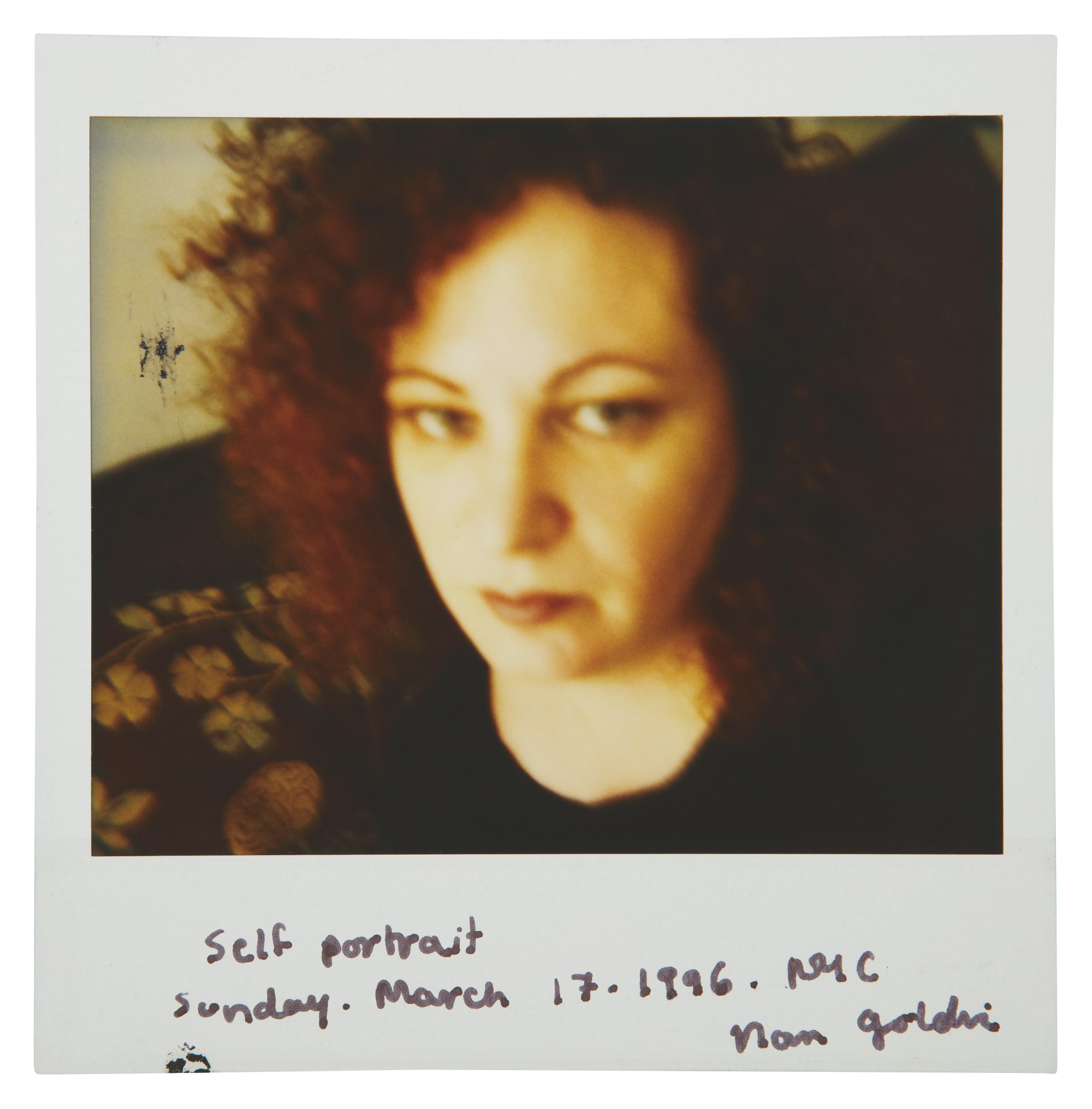 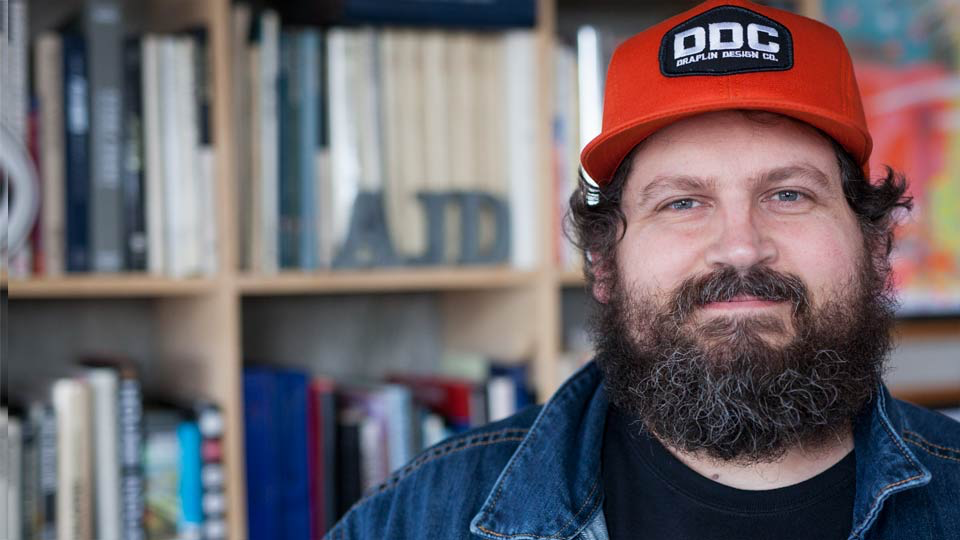 Nan Goldin
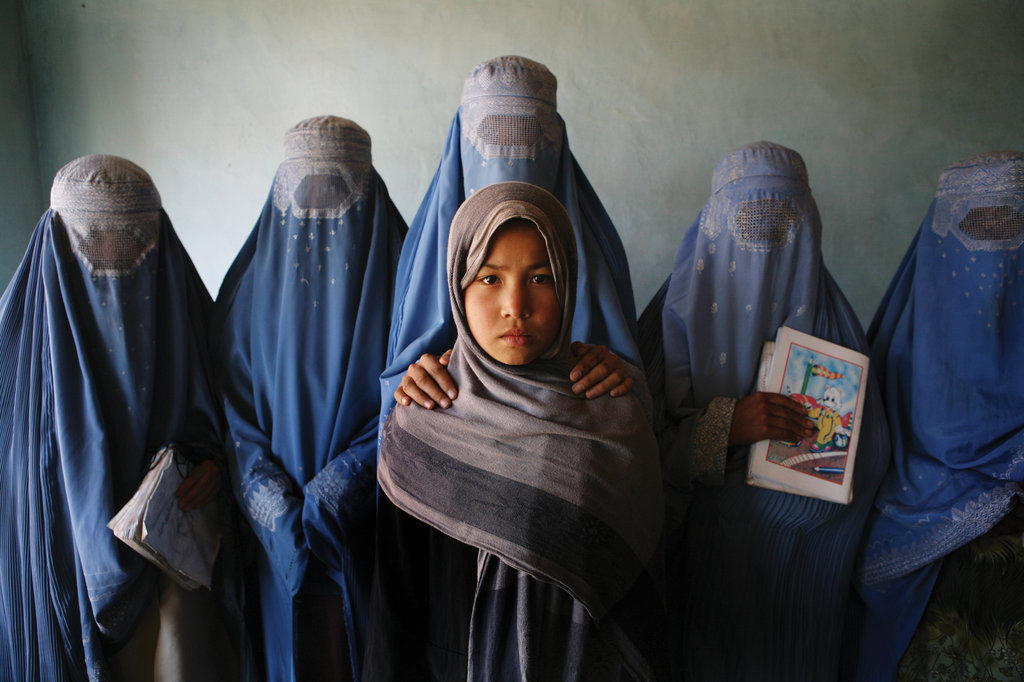 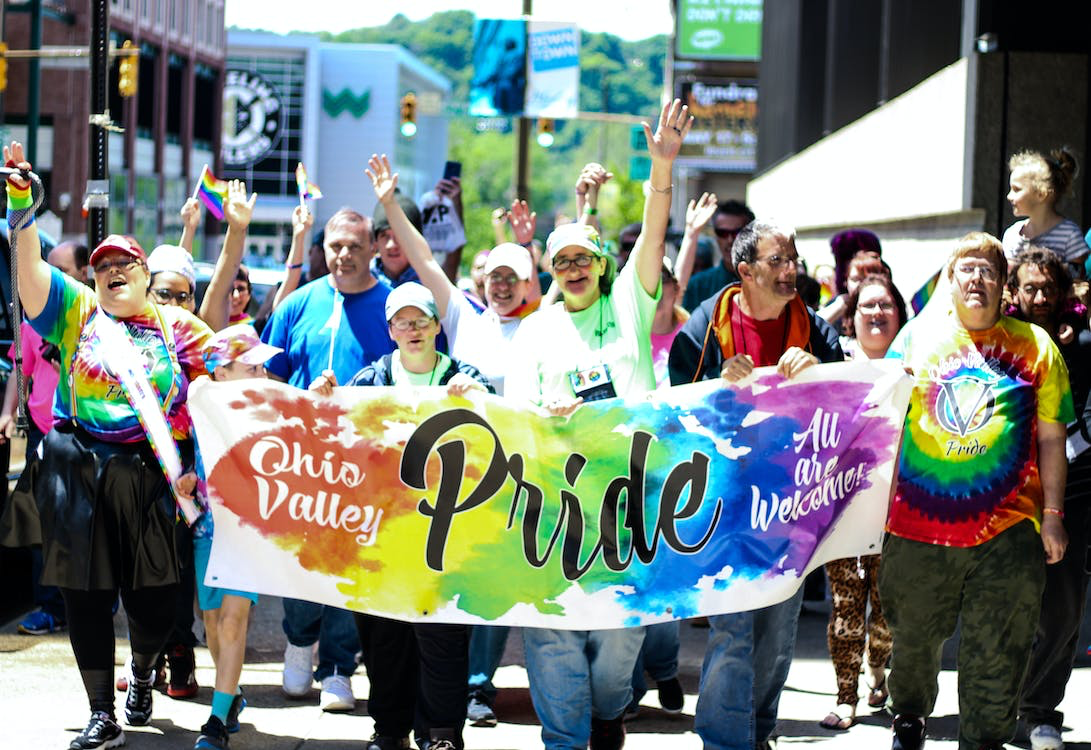 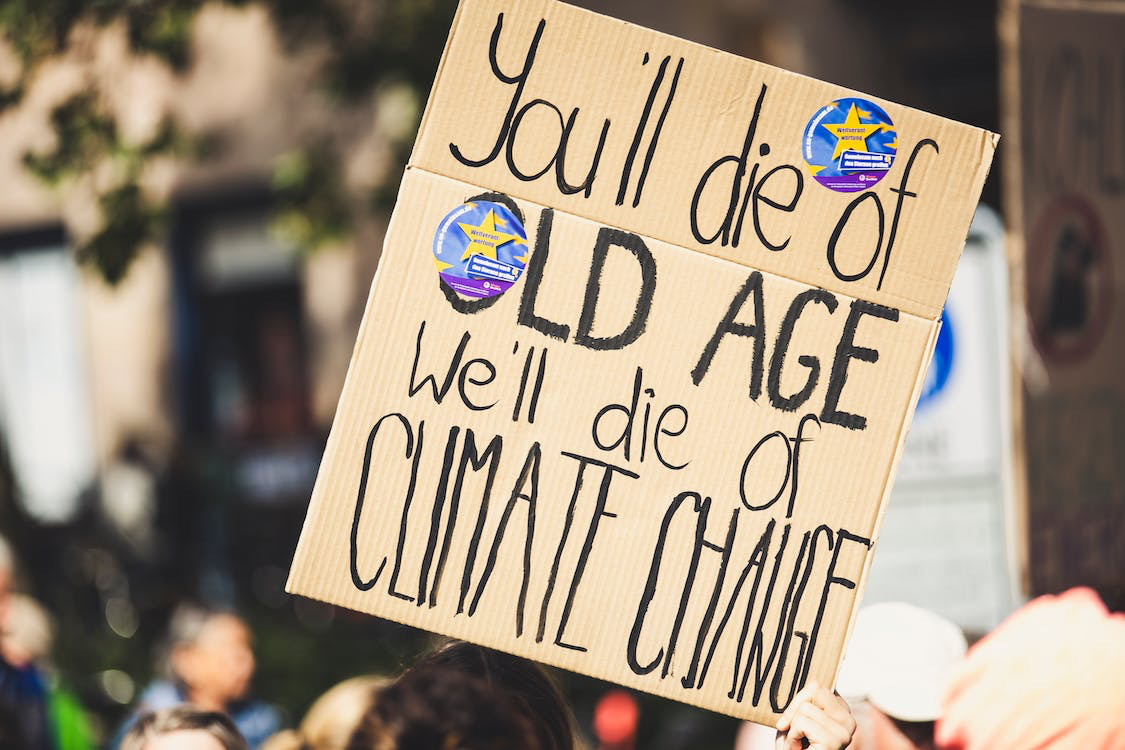 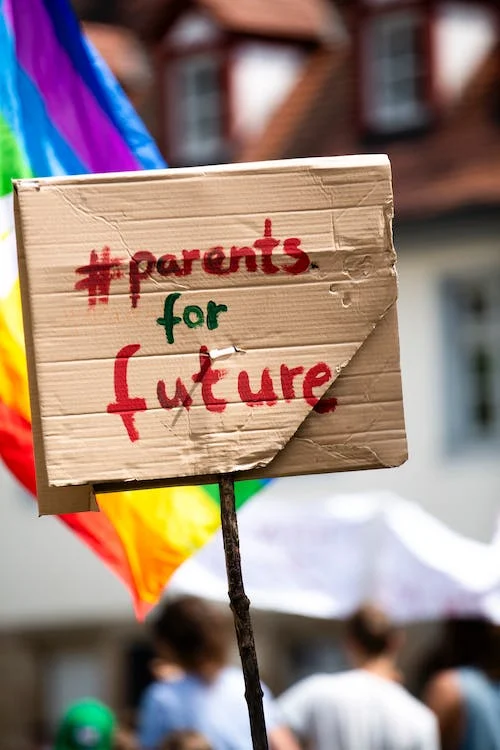 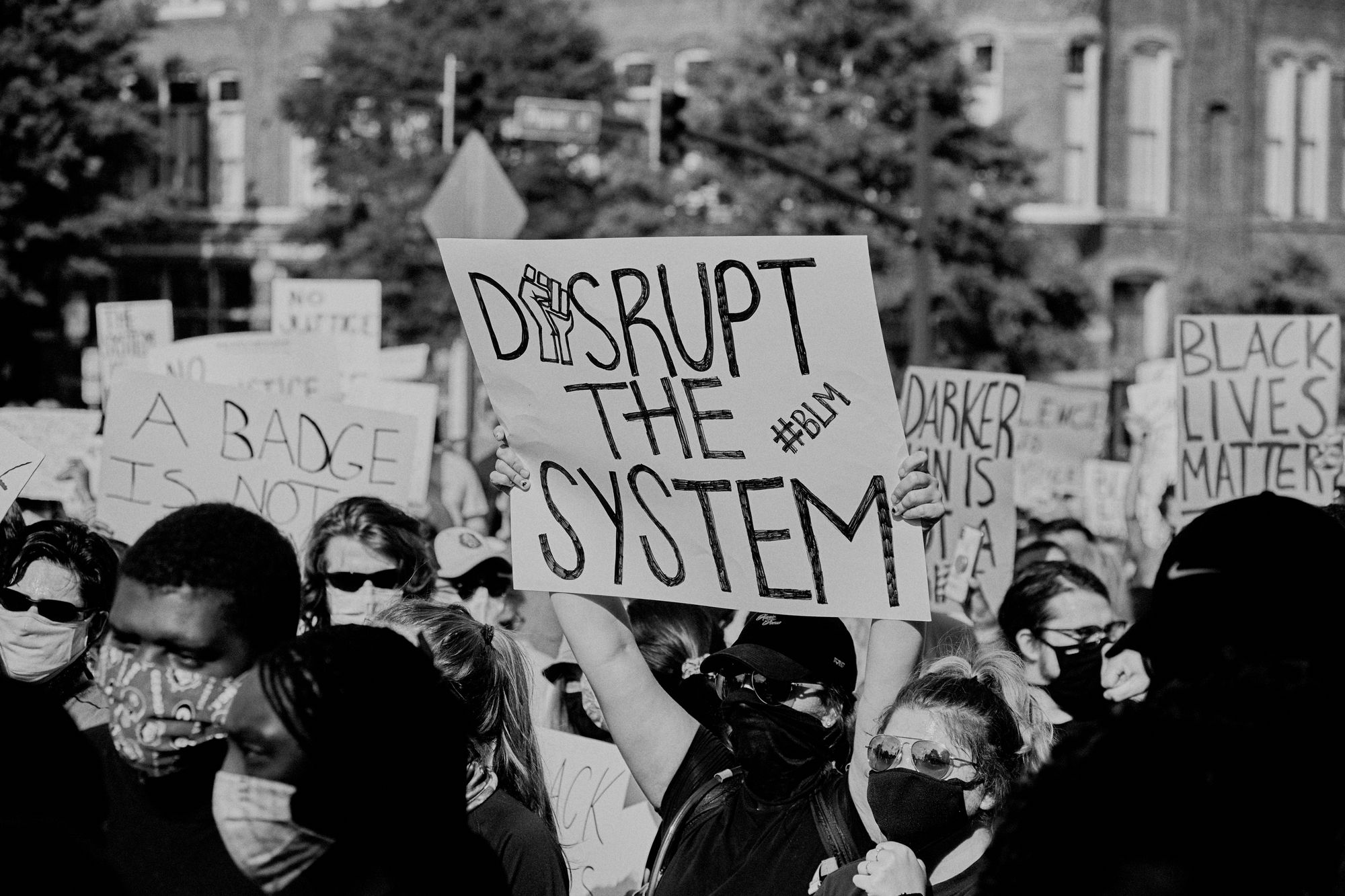 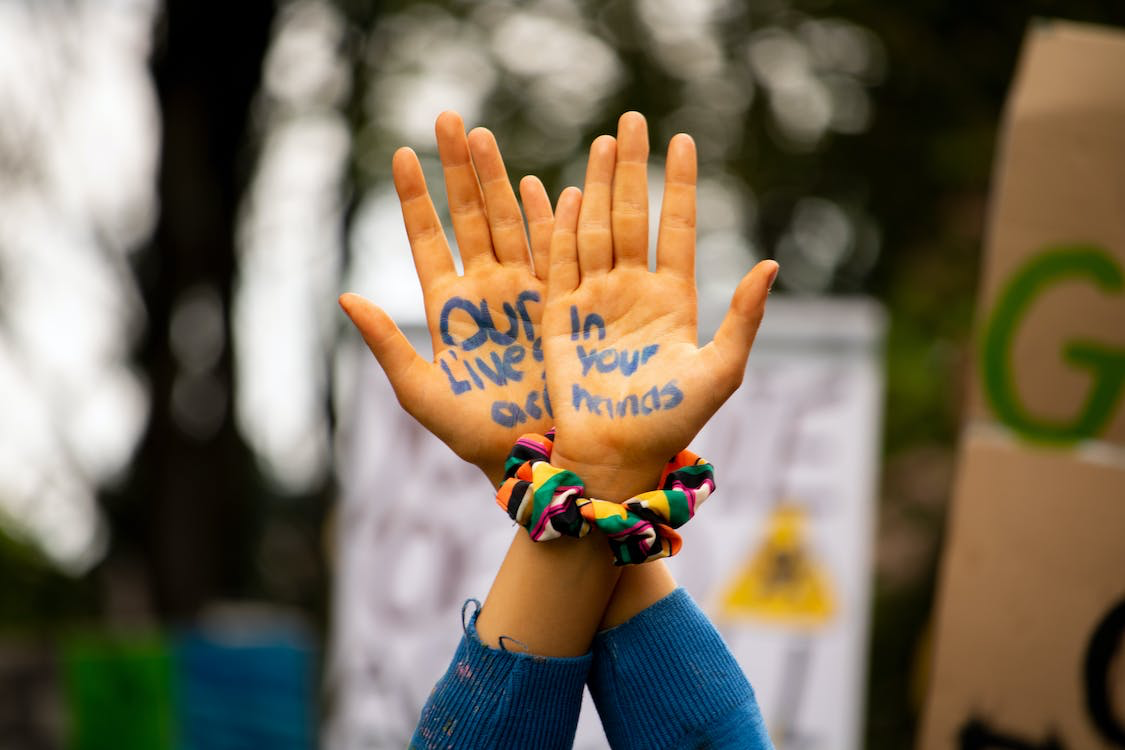 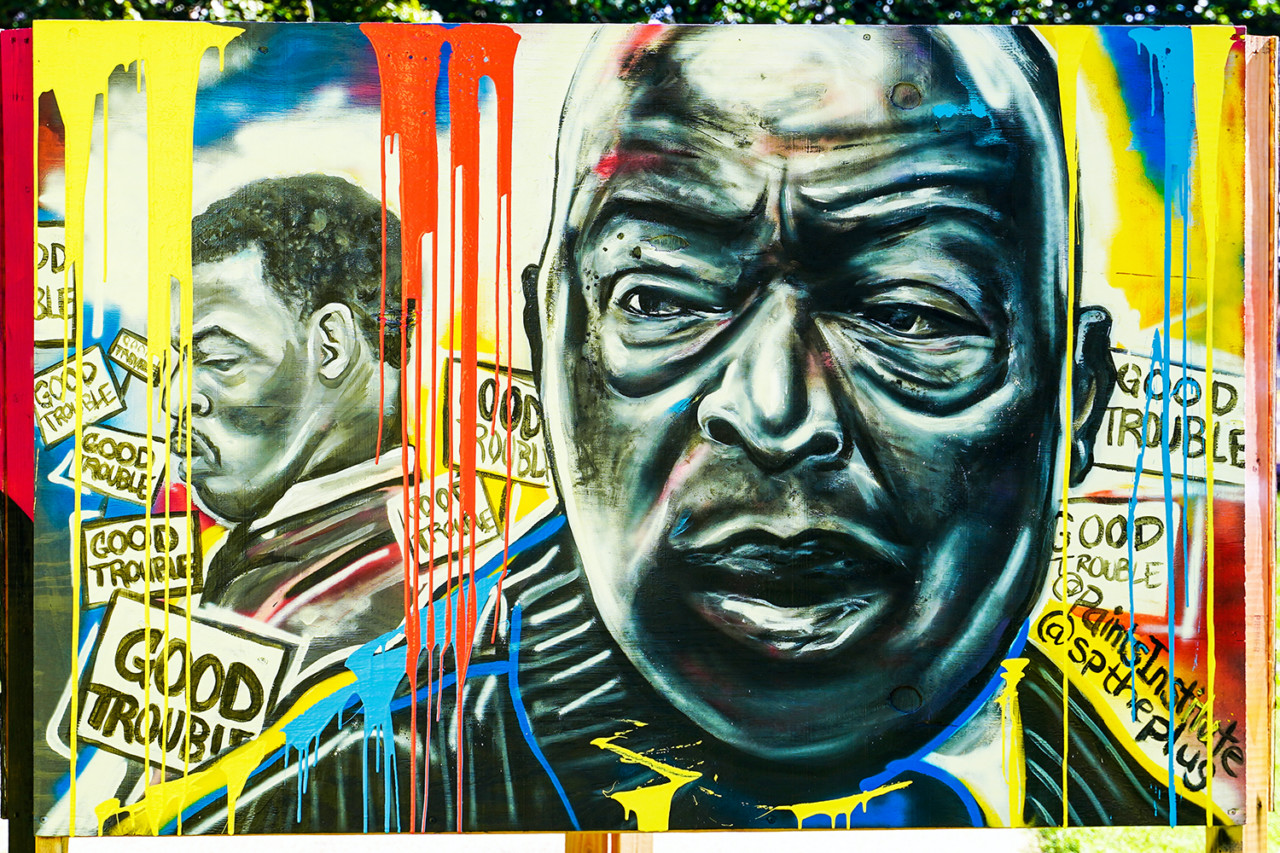 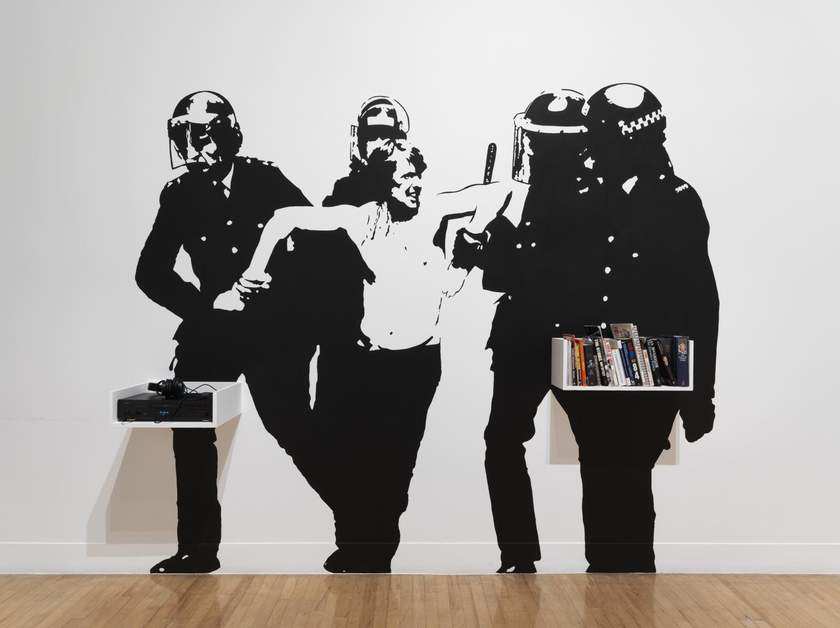 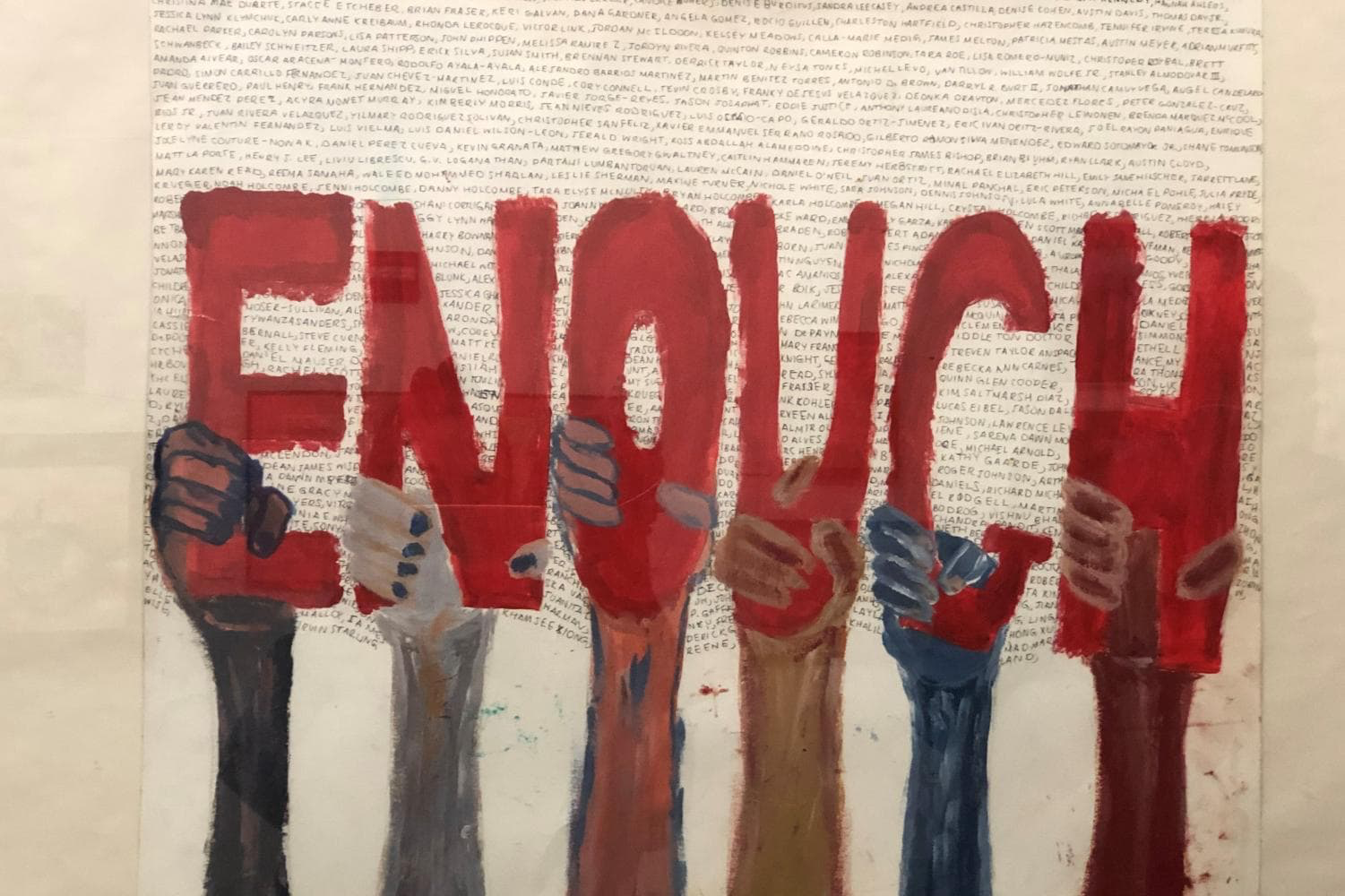 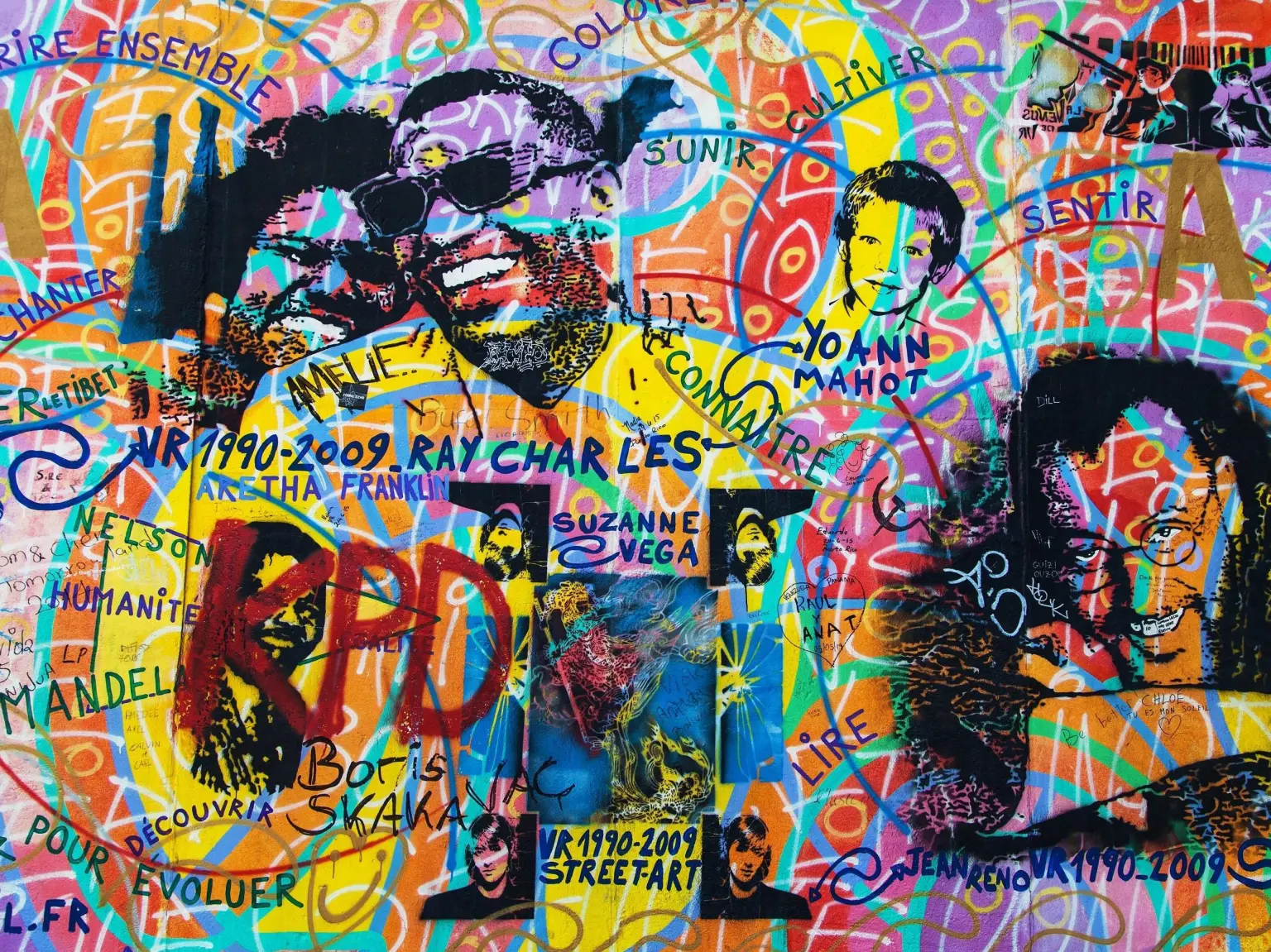 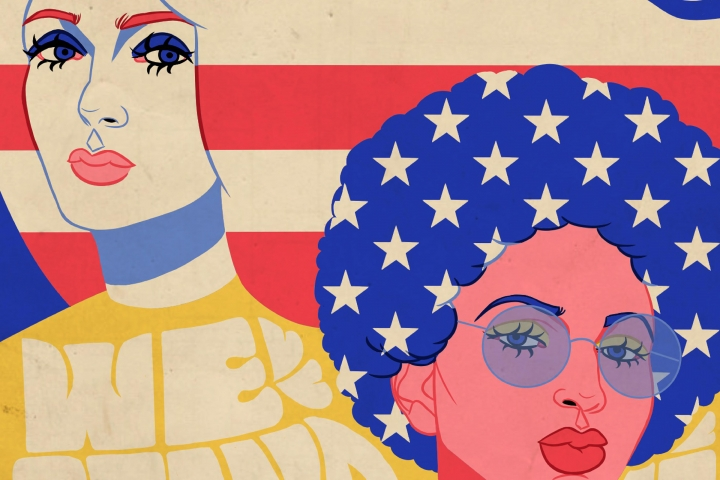 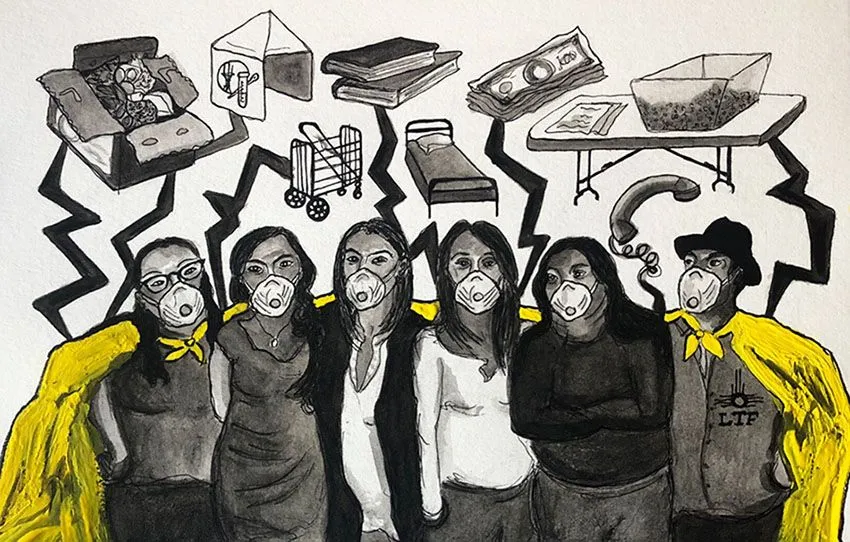 Inspiration